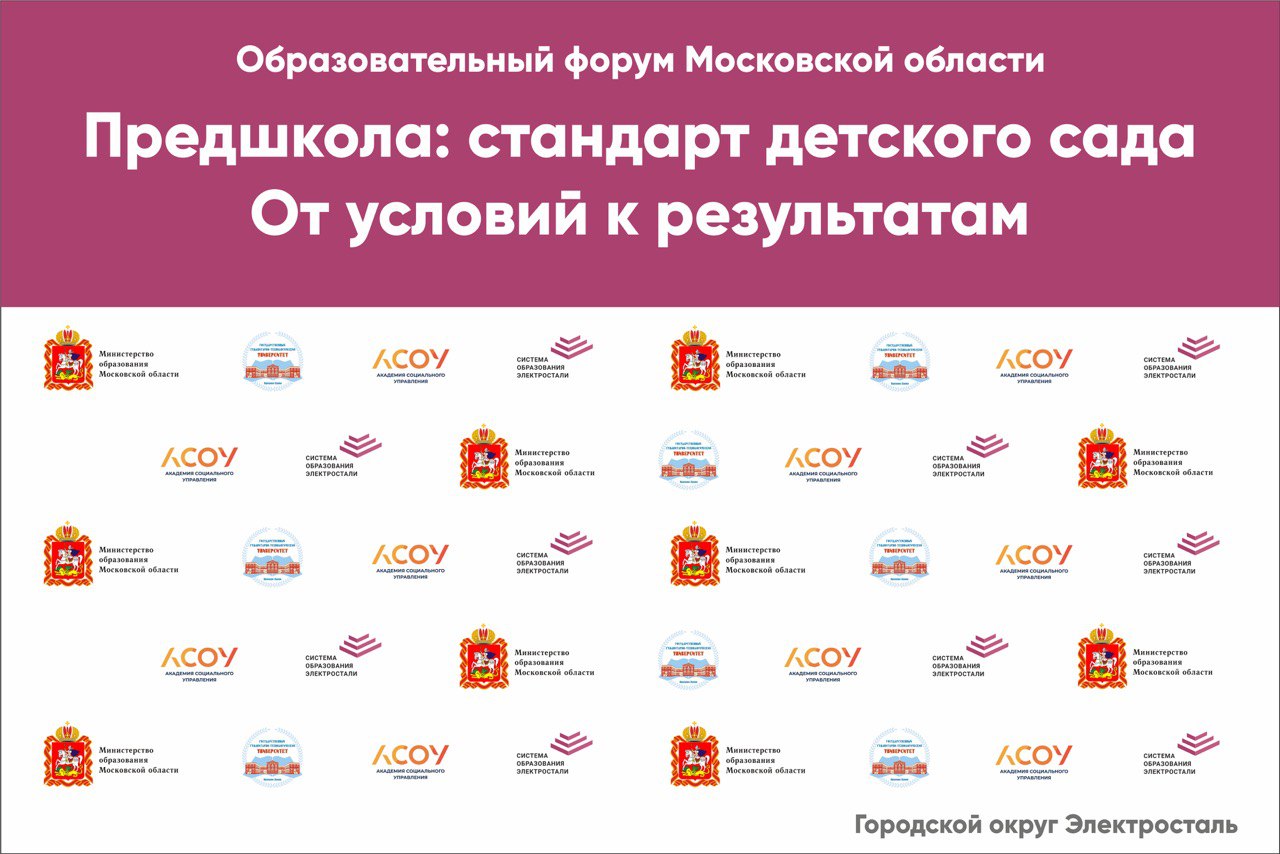 Яковлева Элина Николаевна
проректор по научной и инновационной деятельности
ГОУ ВО МО «Государственный гуманитарно-технологический университет»
Региональный проект «Предшкола: стандарт детского сада»
2021-2022
2022-2023
101
 образовательная организация, реализующая программы дошкольного образования
193 
образовательных организаций, реализующих программы дошкольного образования
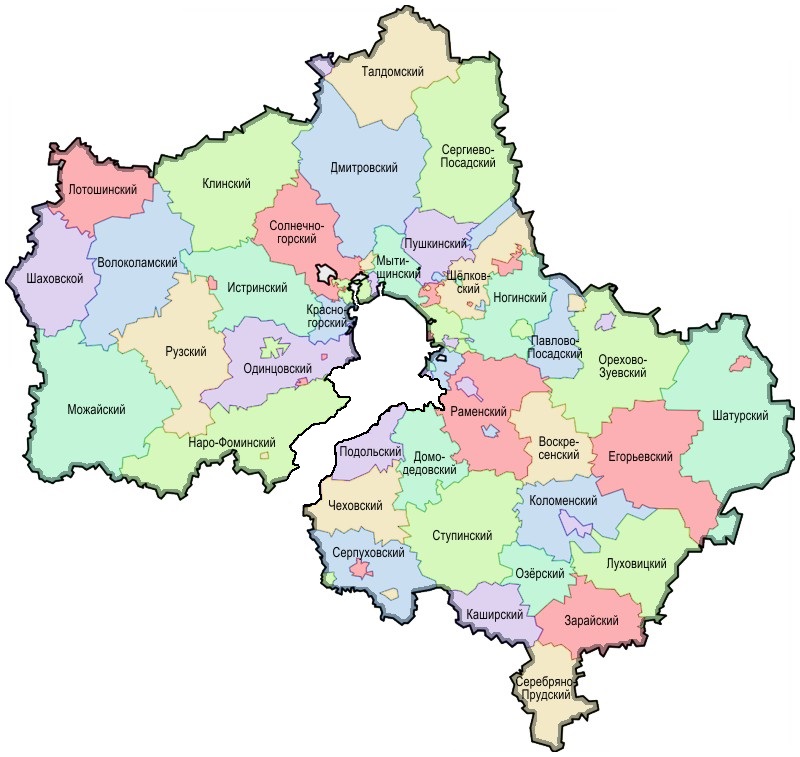 Подольское зональное объединение 
(69)
Балашихинское зональное объединение 
(93)
Одинцовское зональное объединение 
(44)
Сергиево-Посадское зональное объединение (53)
Коломенское зональное объединение 
(35)
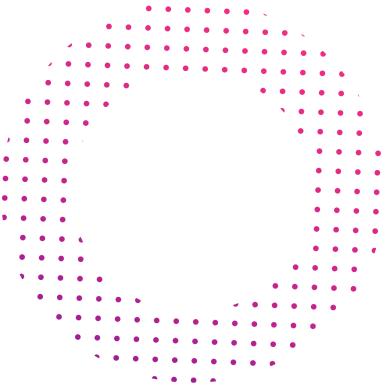 294 участника проекта 
из  52 муниципальных образований Московской области
Миссия: создание условий для бесшовного перехода в системе 
общего образования: от дошкольного к начальному
СТАНДАРТ
 УСЛОВИЙ
СТАНДАРТ УЧАСТНИКОВ
СТАНДАРТ РЕЗУЛЬТАТА
Основные условия реализации проекта
«Предшкола: стандарт детского сада»
402 
педагога
ПОВЫШЕНИЕ КВАЛИФИКАЦИИ
2021-2022 (октябрь, декабрь) 
«Предшкола - стандарт детского сада»
Партнёрство с родителями
Семейные клубы: «Клуб родителей будущих первоклассников», «Готовимся к школе вместе с  детьми»
Школа родительского мастерства
Консультативные центры
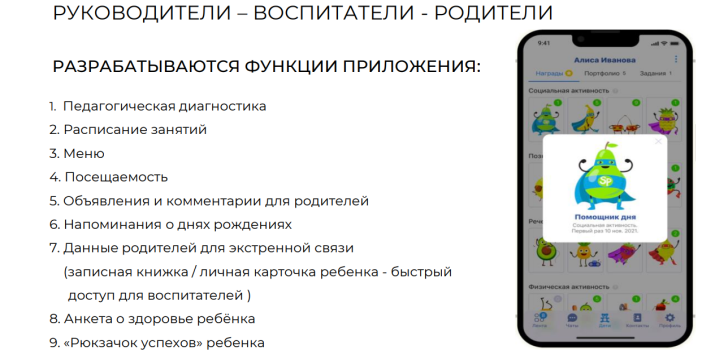 СТАНДАРТ - РОДИТЕЛИ
Мобильное приложение
2021-2022 – УСПЕШНЫЙ СТАРТ (апробировано)
2022-2023 – цифровая платформа  SmartSchoolPro
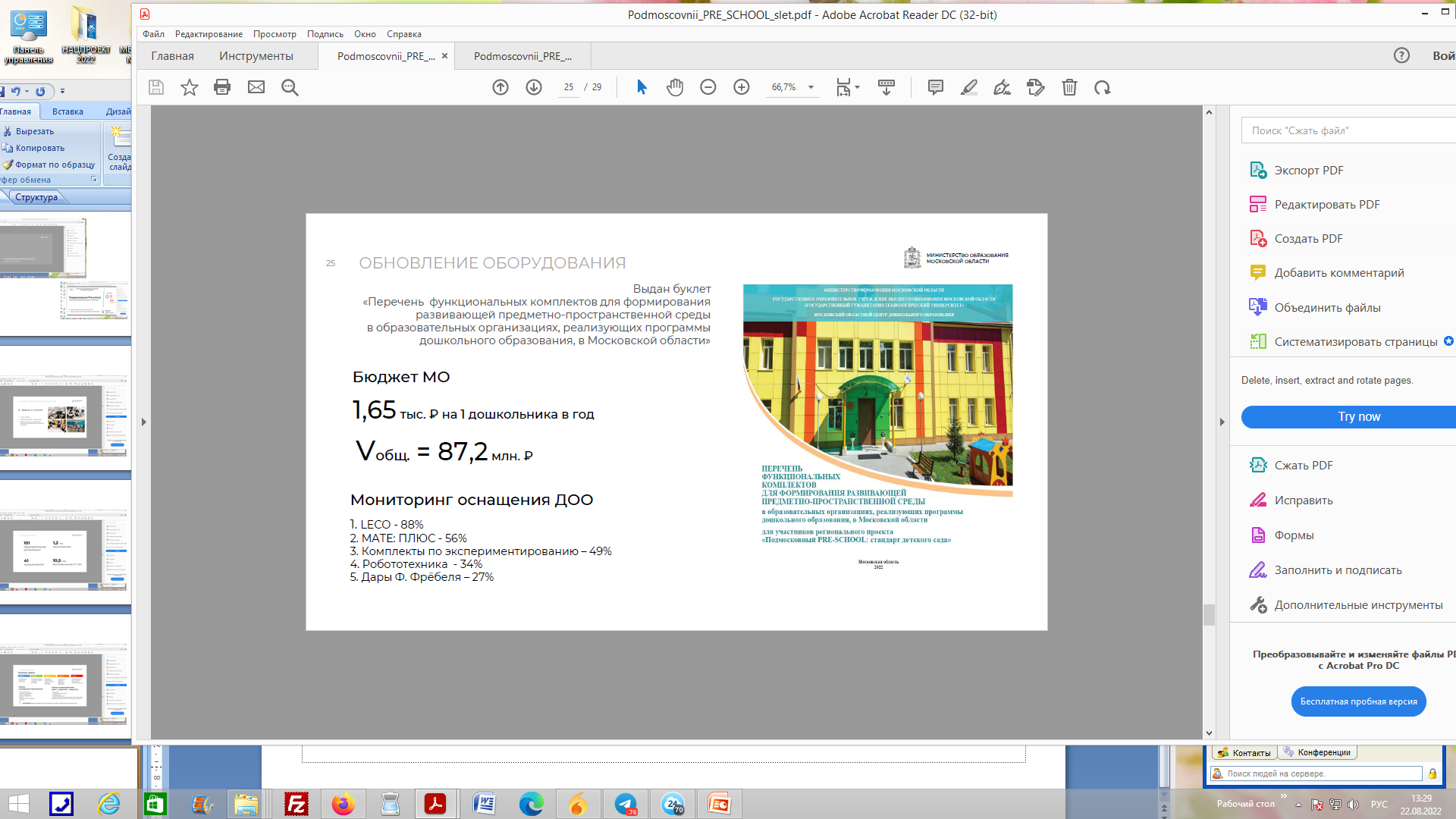 СТАНДАРТ  - ИНФРАСТРУКТУРА
Методические рекомендации по формированию РППС
2022 – 2023 гг.
Новые подходы к организации РППС – развивающее трансформируемое образовательное пространство
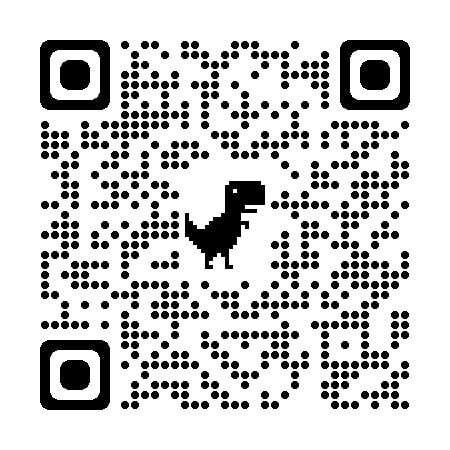 Вся информация о реализация проекта на сайте Московского областного центра дошкольного образования
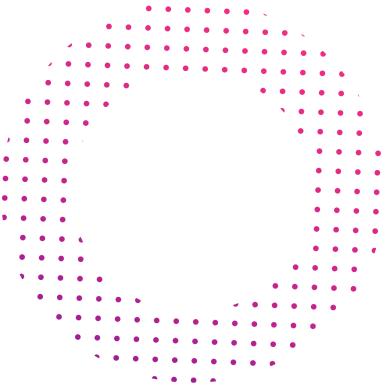 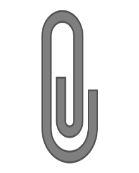 Реализация закупок оборудования по проекту в 2022 г.
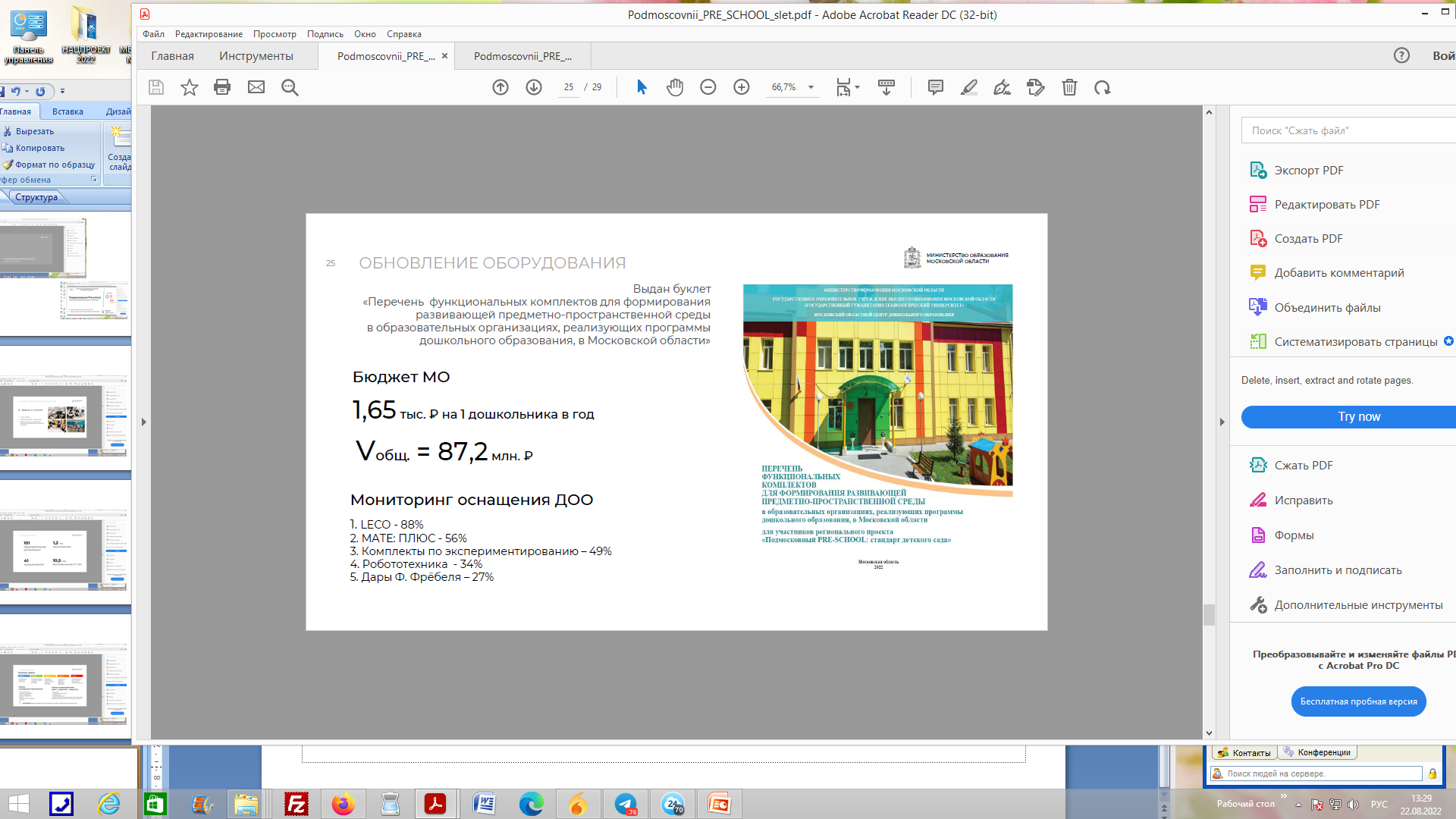 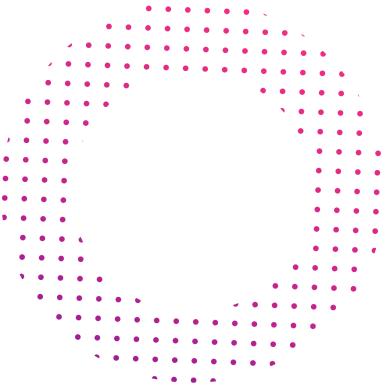 Развивающее трансформируемое образовательное пространство
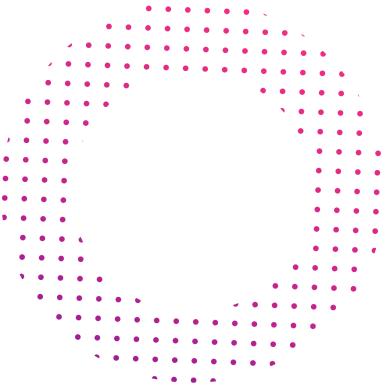 Центры детской активности 
Центры конструирования (РОБОСАД, ФАНКЛАСТИК, КЛИКС, КОРБО)
«Лаборатория удивительных наук»
Центр финансовой грамотности
Центры юных журналистов
 Центры детского кино и мультфильмов
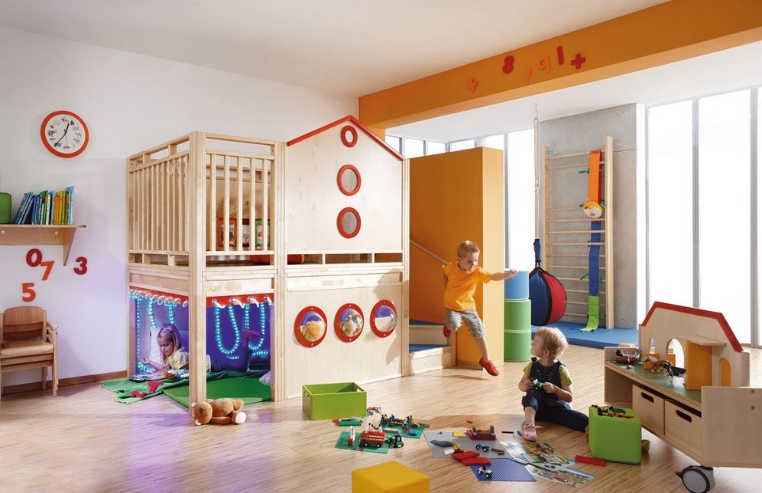 45%
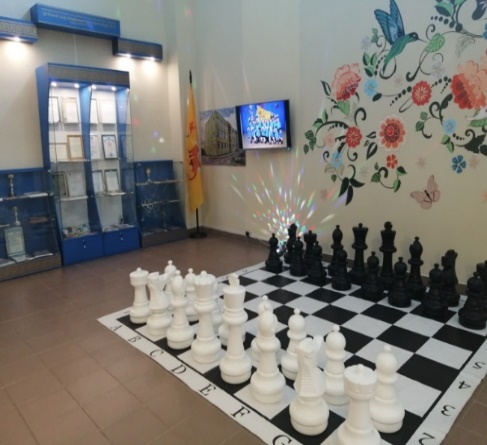 Пространство РППС ДОО  обеспечивает  реализацию различных видов активности детей
55 %
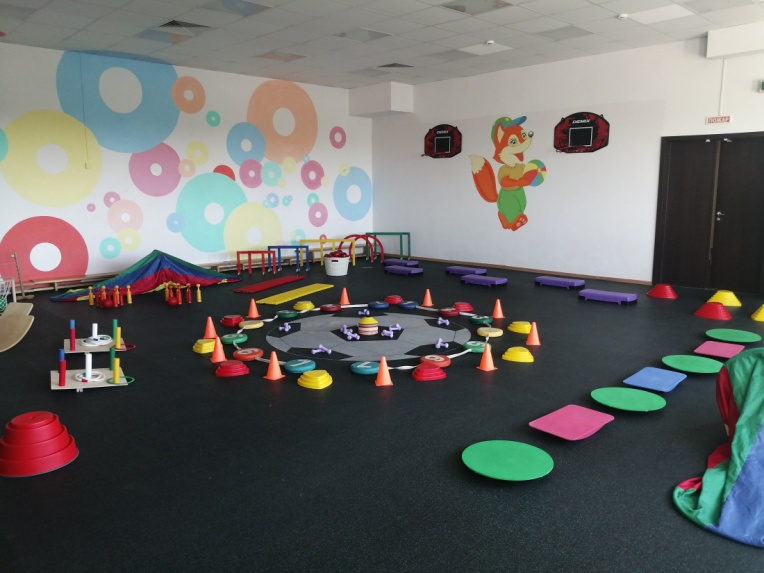 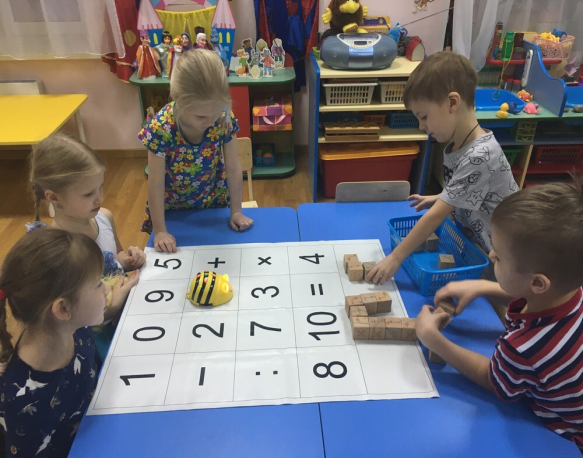 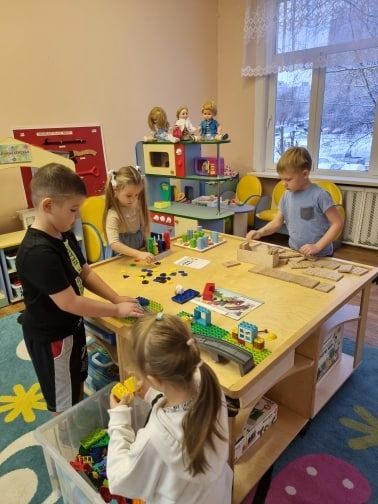 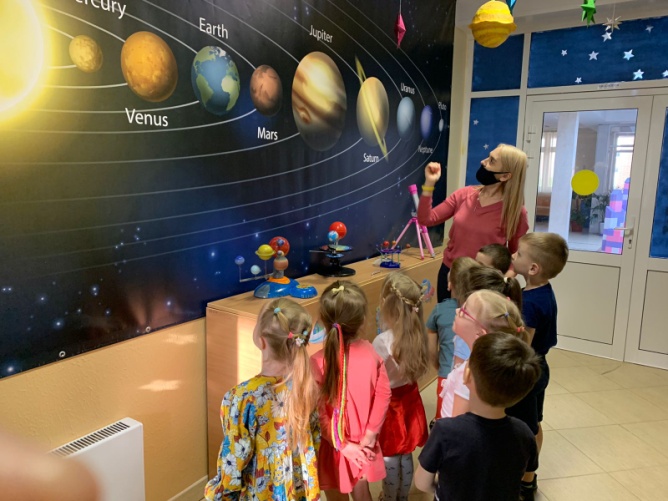 КАЛЕНДАРЬ  КЛЮЧЕВЫХ СОБЫТИЙ  ПРОЕКТА 2021 – 2022 гг.
Методическое сопровождение участников проекта.
Проектные мероприятия  стратегического сценирования.
57 мероприятий
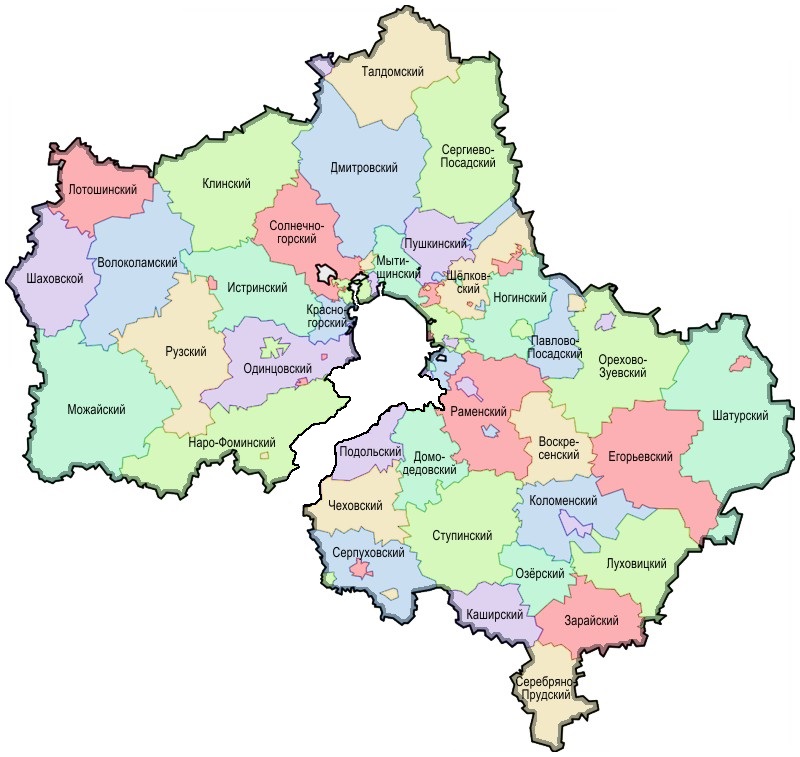 Форумы, конференции
Серии вебинаров
Педагогические практики (мастер-классы, деловые игры, квесты, тренинги)
Областное родительское собрание
Обучающие семинары
МБОУ «Школа №30» Балашиха, 
МБОУ «Гимназия №3 им. Л.П. Данилиной» г.о. Королев, 
МБОУ СОШ №10 с УИОП г.о. Красногорск, 
МБДОУ детский сад № 40 «Солнышко» г.о. Коломна, 
МДОУ детский сад  комбинированного вида №25 «Улыбка» г.о. Подольск, 
МДОУ ЦРР – детский сад №19 г.о. Подольск.
Лучшие стажировочные площадки  
реализации проекта
Результаты реализации проекта
«Предшкола: стандарт детского сада»
ПОВЫШЕНИЕ КВАЛИФИКАЦИИ
Развитие профессиональных компетенций педагогов
100%
СТАНДАРТ  - ИНФРАСТРУКТУРА
Организация современной РППС
90%
ОБРАЗОВАТЕЛЬНЫЙ ПРОЦЕСС
Реализация тематических недель
Обмен педагогическим опытом
100%
СТАНДАРТ - РОДИТЕЛИ
Родители - активные участники
 образовательного процесса
70%
Партнерские отношения: воспитатели-родители-учителя
НОВЫЕ АКЦЕНТЫ
Активное взаимодействие детского сада 
со школой в рамках преемственности
Меры по обеспечению преемственности 
дошкольного и начального образования
Организационные условия: 
сквозные воспитательные и образовательные практики
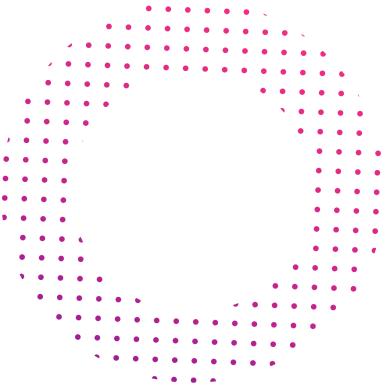 Совместные проекты, совместная досуговая деятельность совместные праздники, спортивные мероприятия, социально значимая  деятельность: субботники, акции детей старшего дошкольного и младшего школьного  возраста    «дети, родители, педагоги»
от 2 до 4 проектов
ежемесячно
Физкультурно-оздоровительные проекты
Музыкально-творческие проекты
Патриотические  проекты
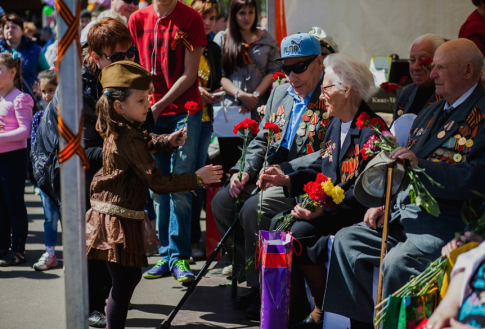 Исследовательские проекты
Экологические  проекты
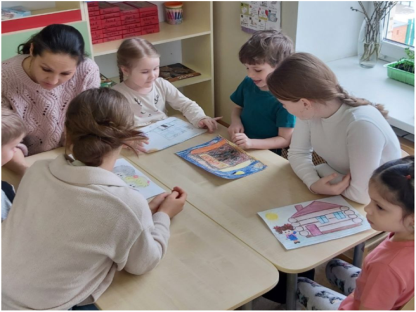 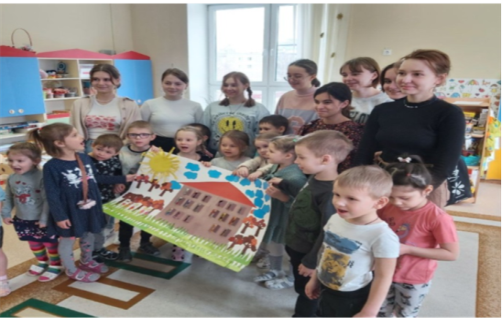 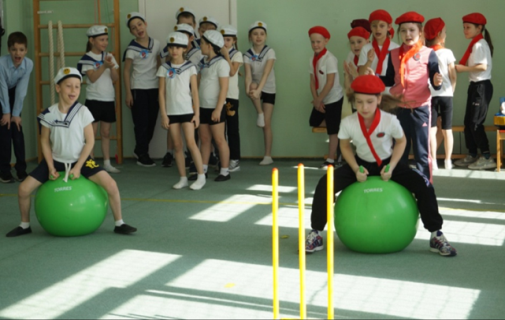 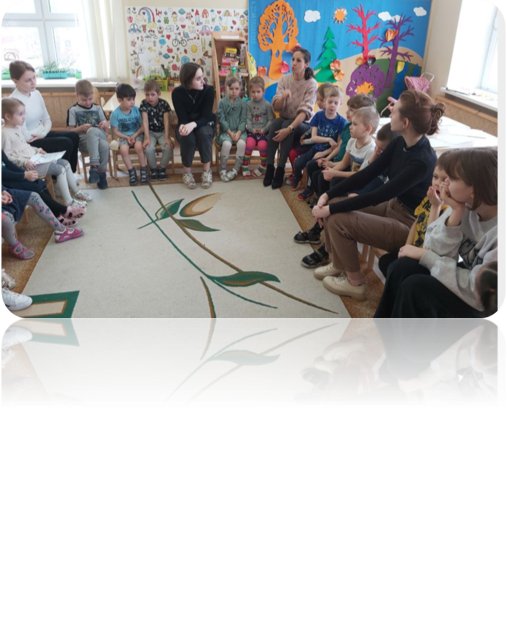 Реализация модели взаимодействия  дошкольных отделений  и школы
Объединенный методический совет
(зам.директоров ДО и школы, узкие специалисты)
80%
Совместное методическое объединение 
воспитателей и учителей
80%
Изучение  программ дошкольных отделений и начальной школы
Изучение  технологий в работе воспитателей и учителей
Взаимодействие с родителями дошкольников и младших школьников
Взаимопосещение
  уроков и занятий
Проведение совместных мероприятий
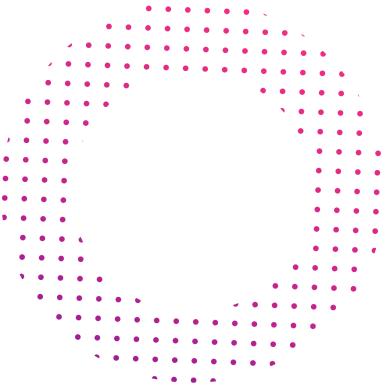 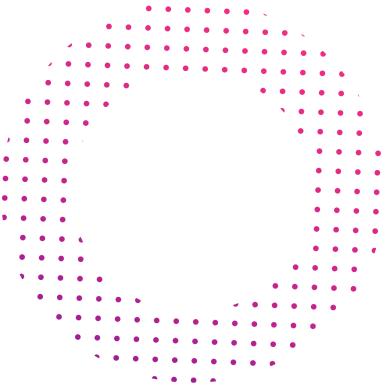 Совместный педагогический совет воспитателей, 
учителей начальных классов
85%
СЕТЕВОЕ   ВЗАИМОДЕЙСТВИЕ    
МУНИЦИПАЛЬНЫХ     ПЛОЩАДОК
67%
Творческие группы по реализации программ доп.образования и воспитательной работе
Профессиональные сообщество воспитателей и учителей начальной школы
Новые вызовы реализации проекта
Определить эффективные механизмы организации   совместных мероприятий со школой с учетом выявленных рисков (режим учебной деятельности и отдыха в дошкольных отделениях и школе, территориальная удаленность и пр.)
Преобразование РППС: определение единых для дошкольных групп и начальной школы   принципов создания преемственной предметно-развивающей среды: совместных центров детской активности для дошкольников и младших школьников, трансформируемого образовательного пространства.
Мобильное приложение: проведение мониторинга мнения родителей о работе с мобильным приложением, решение технических   проблем  в работе с мобильным приложением педагогов. 
Диагностика: создание единой базы сведений о развитии ребенка в дошкольном возрасте и начальной школе.
Преемственность образовательных программ дошкольного образования и начальной школы: обеспечение содержательной и технологической  преемственности используемых  образовательных  программ (парциальных, дополнительного образования).
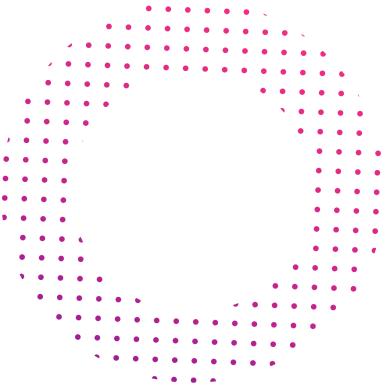 В ходе реализации проекта  удается объединить усилия педагогов  дошкольных отделений, школы и родителей  на достижения результата
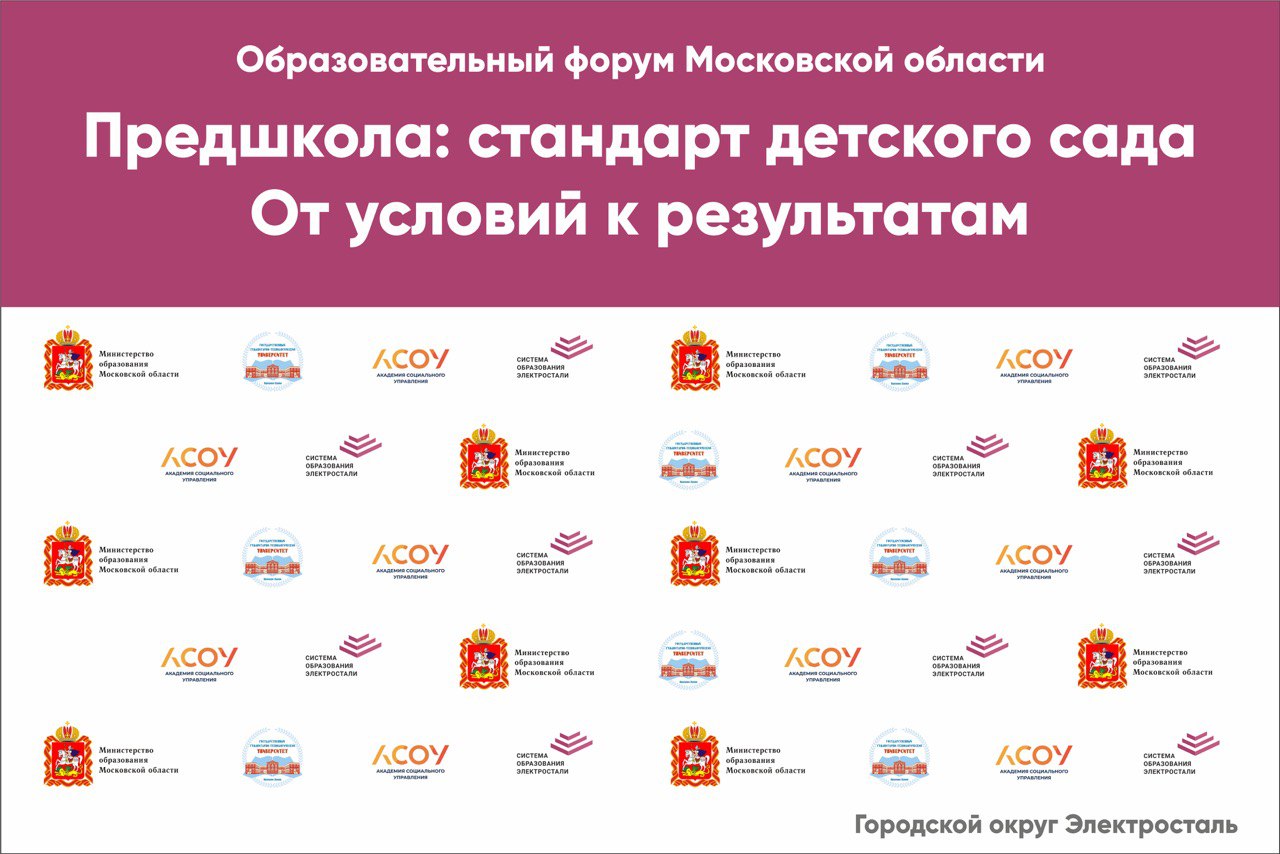